Ff appen!
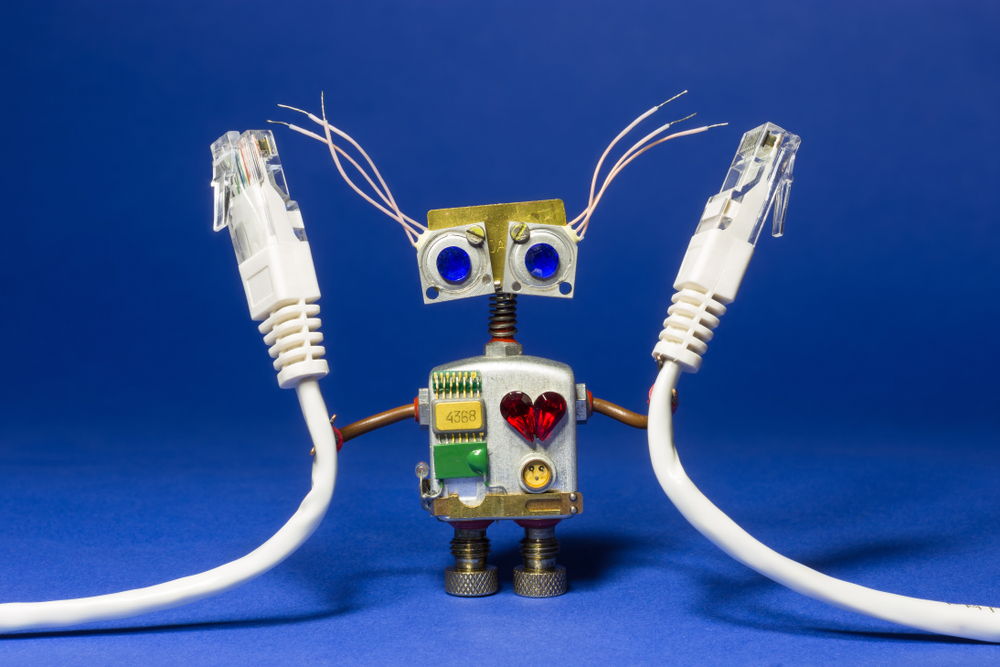 Werk genoeg!
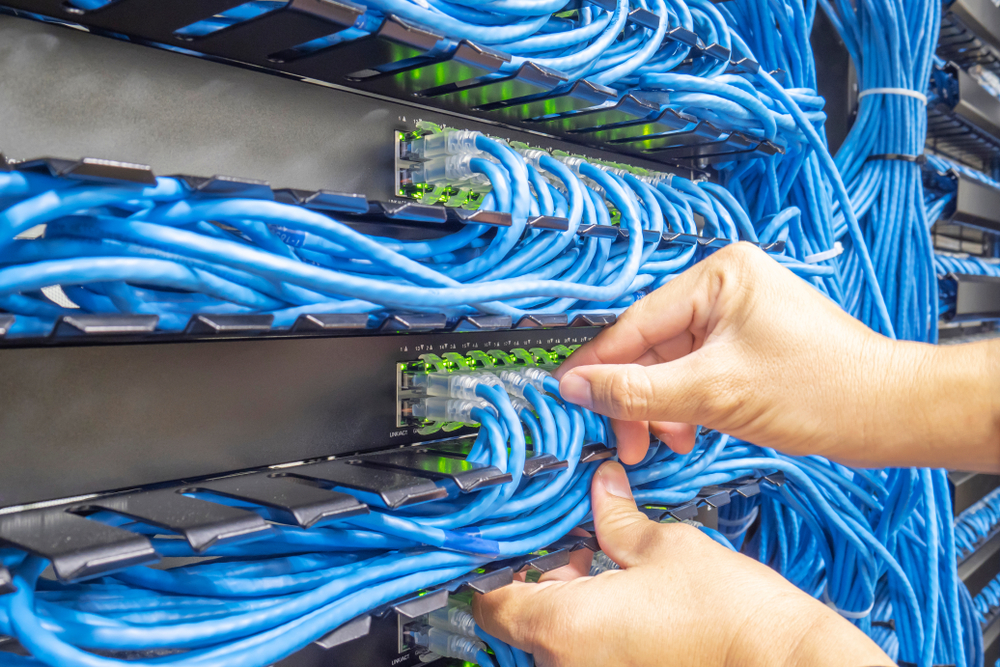 Een wereld vol kabels
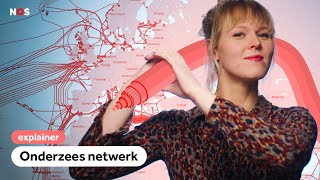 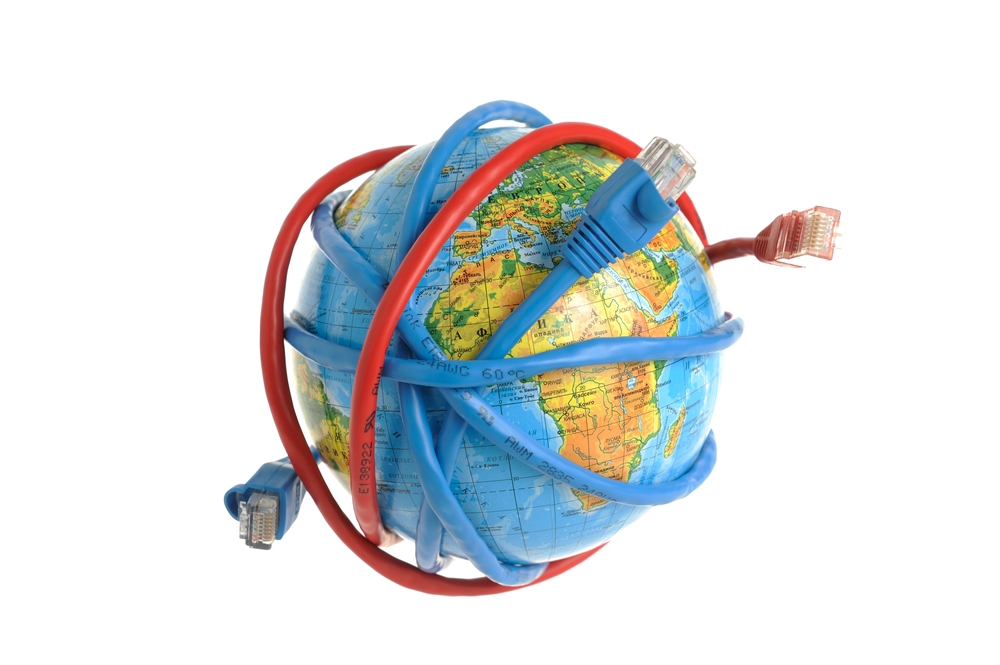 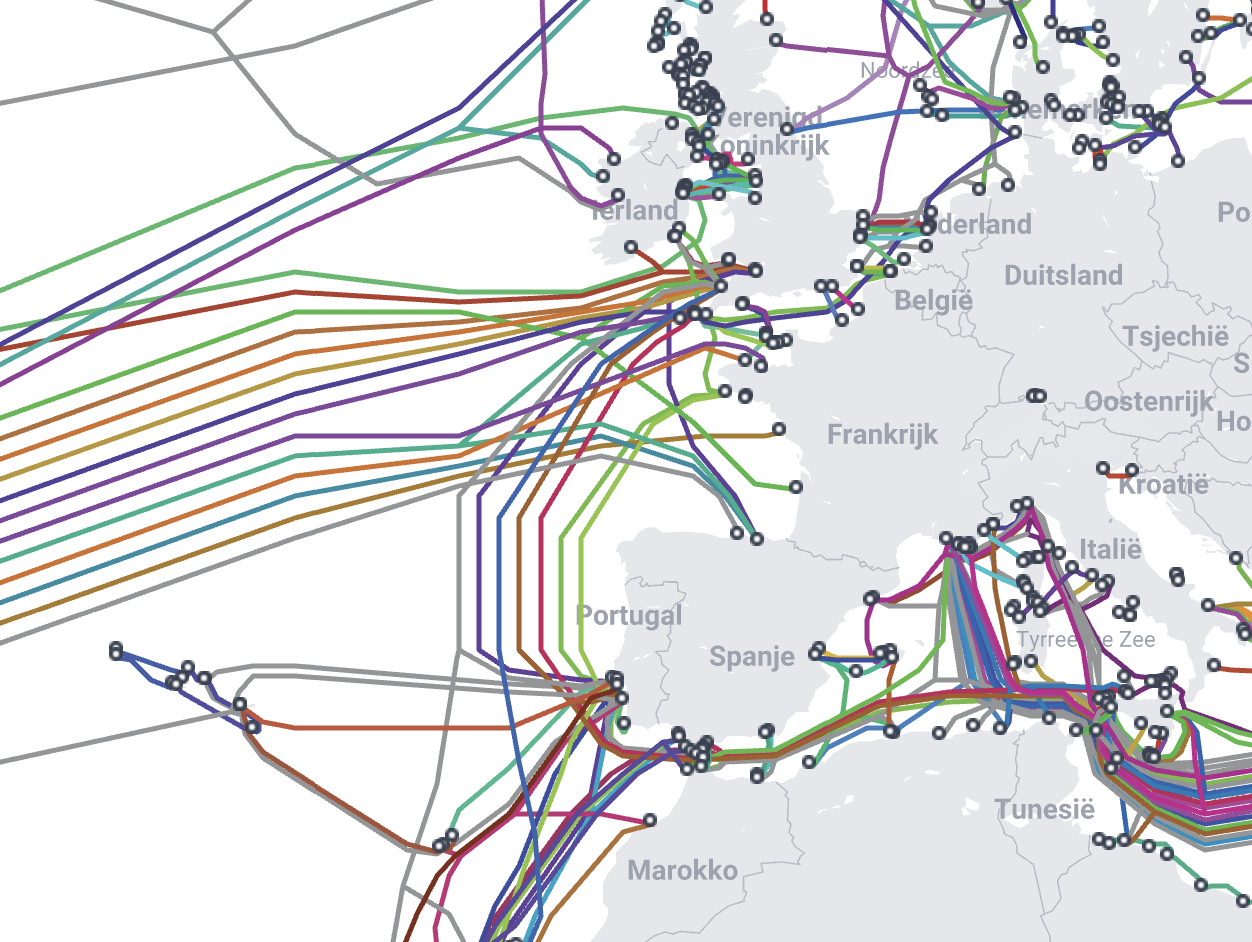 Een kaart
met kabels!
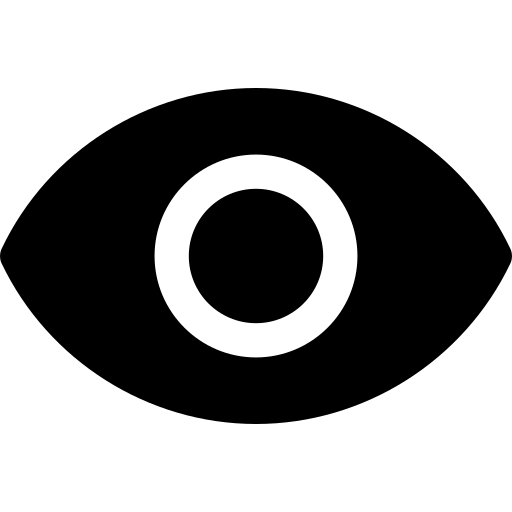 Bekijk hier
Altijd online, wat denk jij?
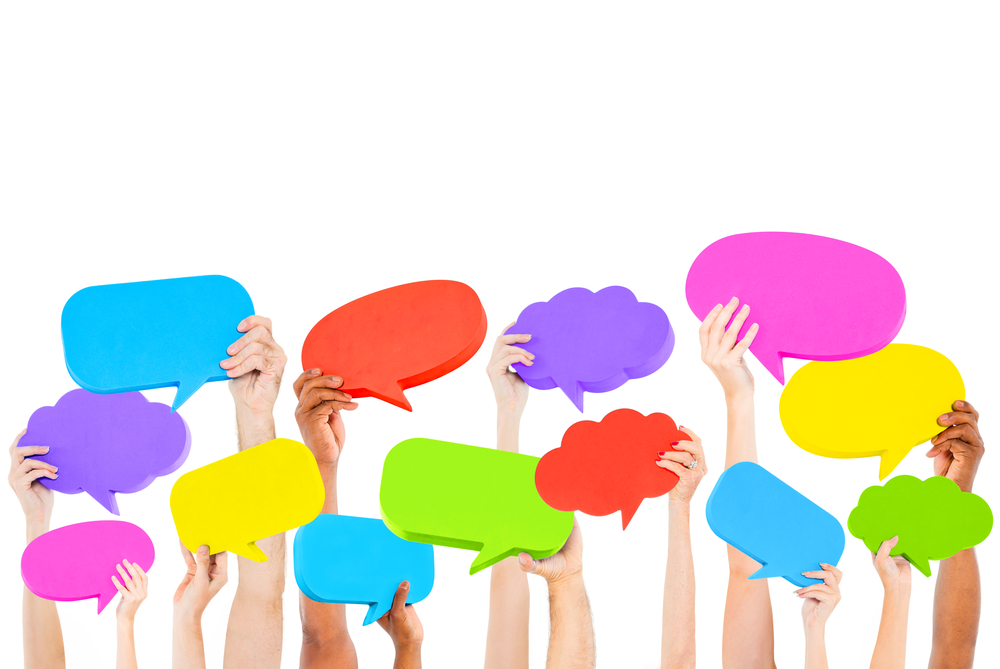 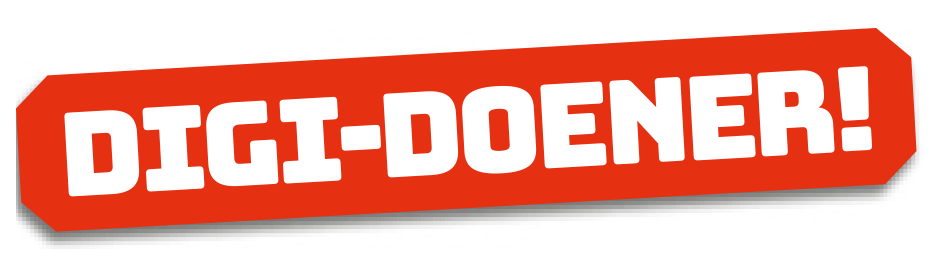 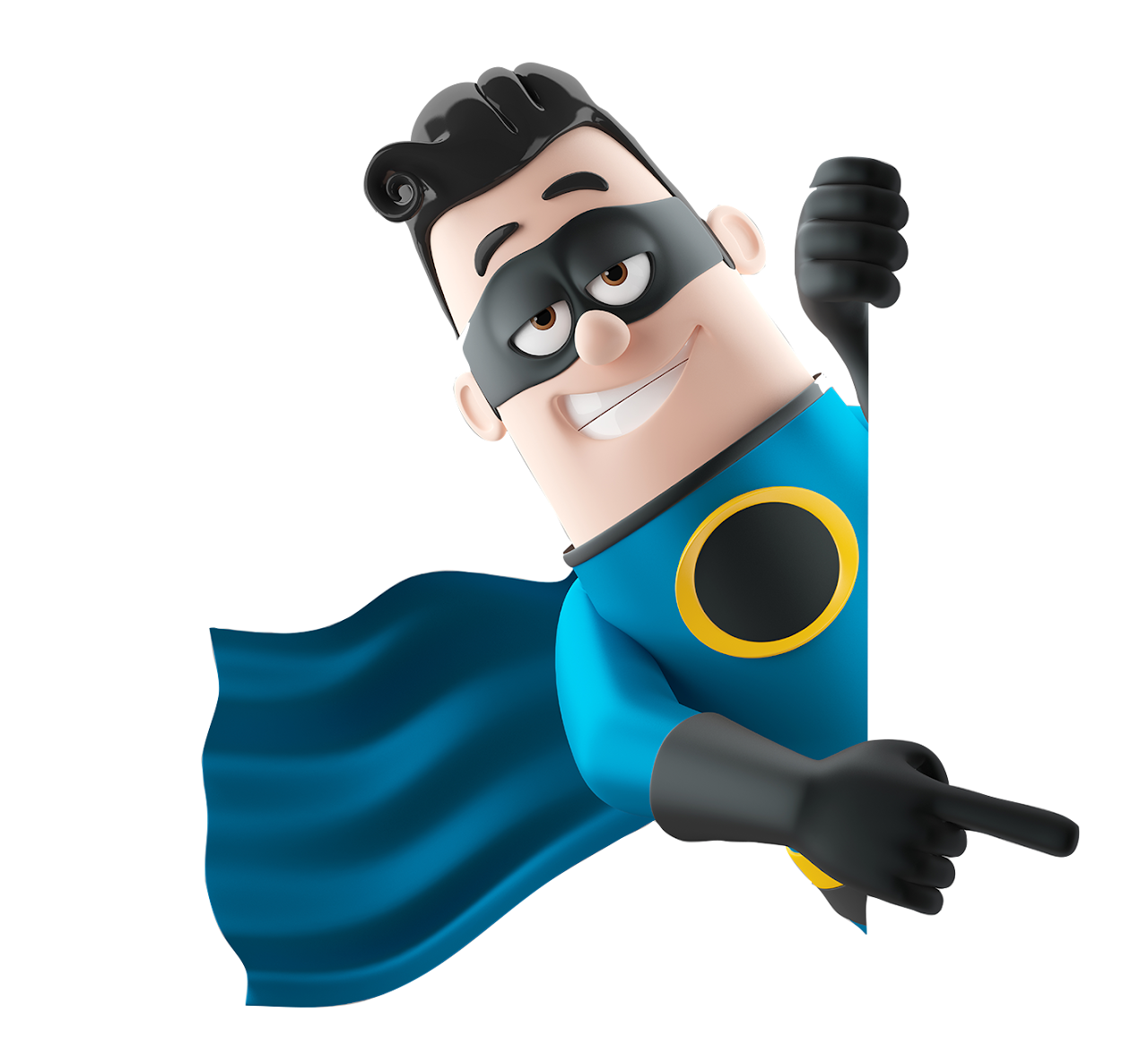 Het internet zou één dag in de week onbereikbaar moeten zijn.
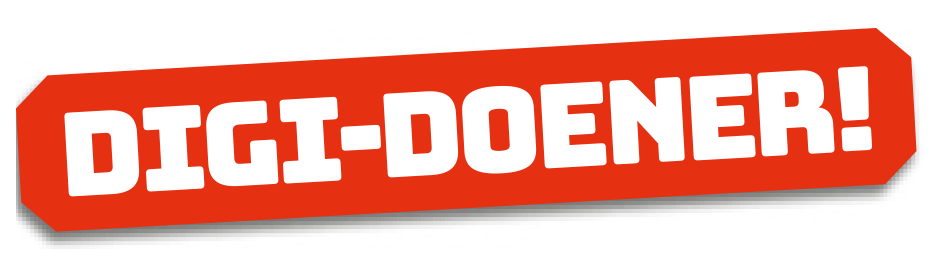 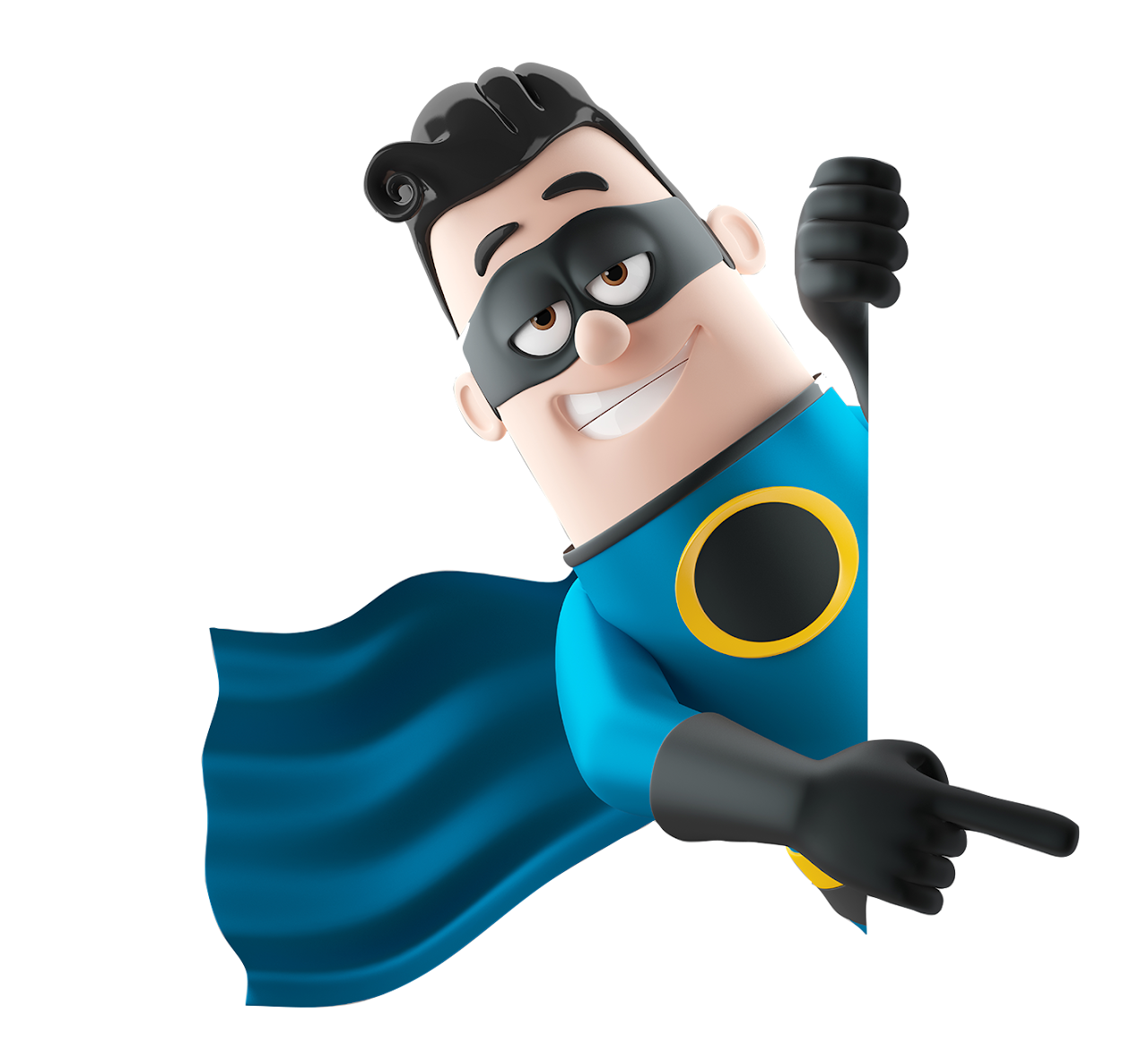 Als je naar een restaurant gaat, moet je je mobieltje inleveren.
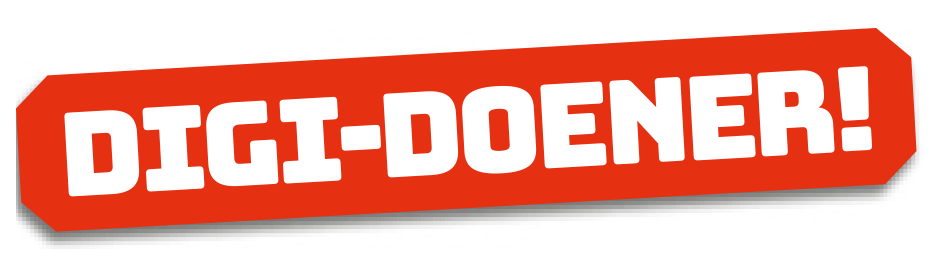 Het leren van feiten zou afgeschaft kunnen worden,
je kunt toch alles opzoeken.
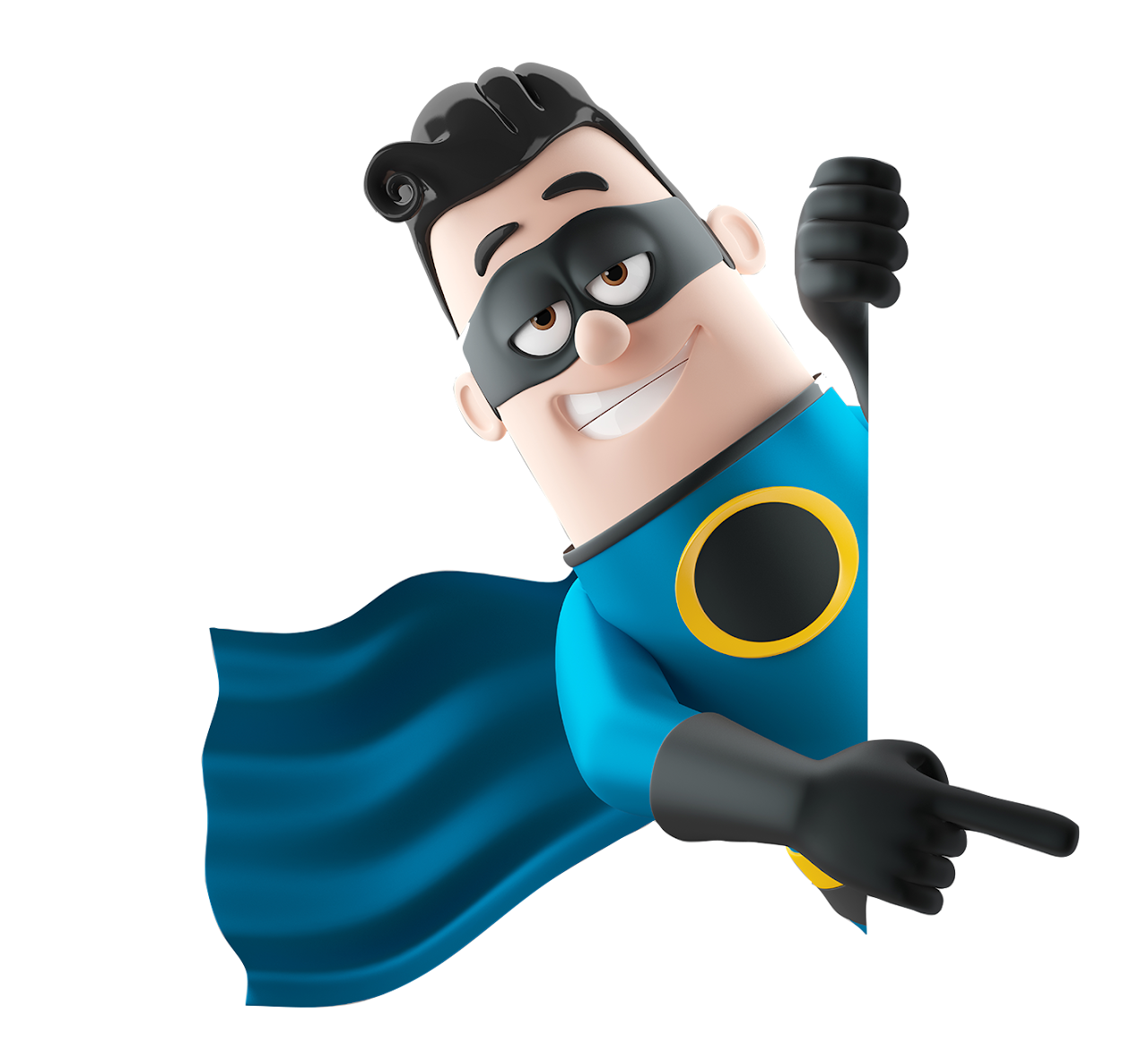 Journaal kijken
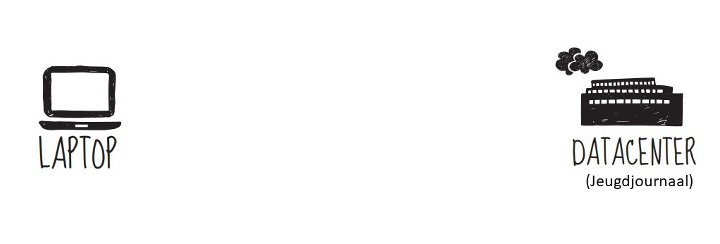 Is het gelukt?
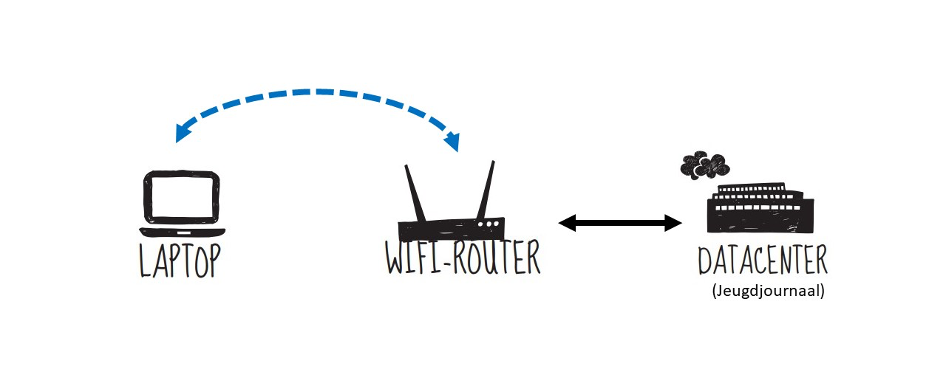 Maar er is nog meer!
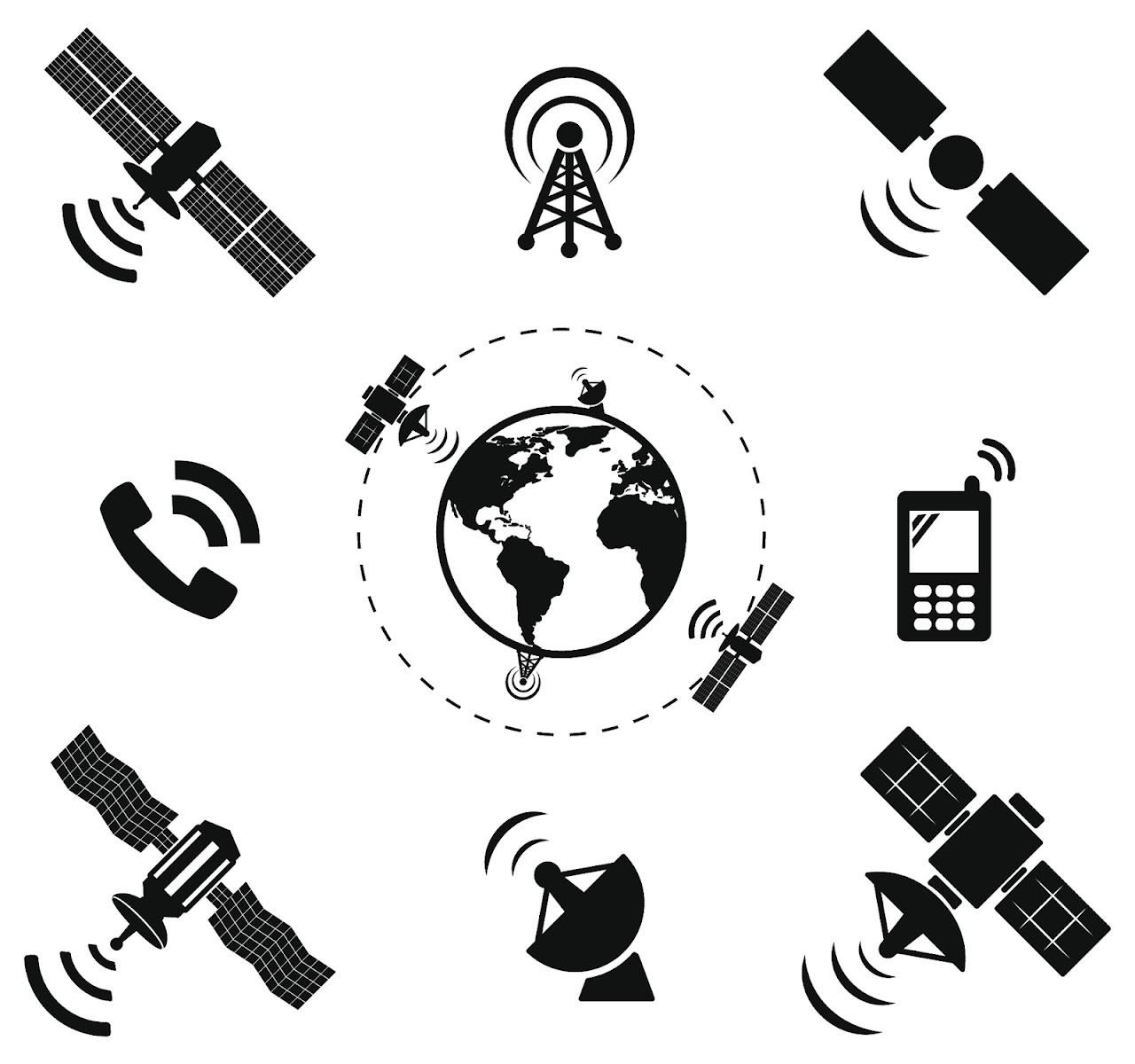 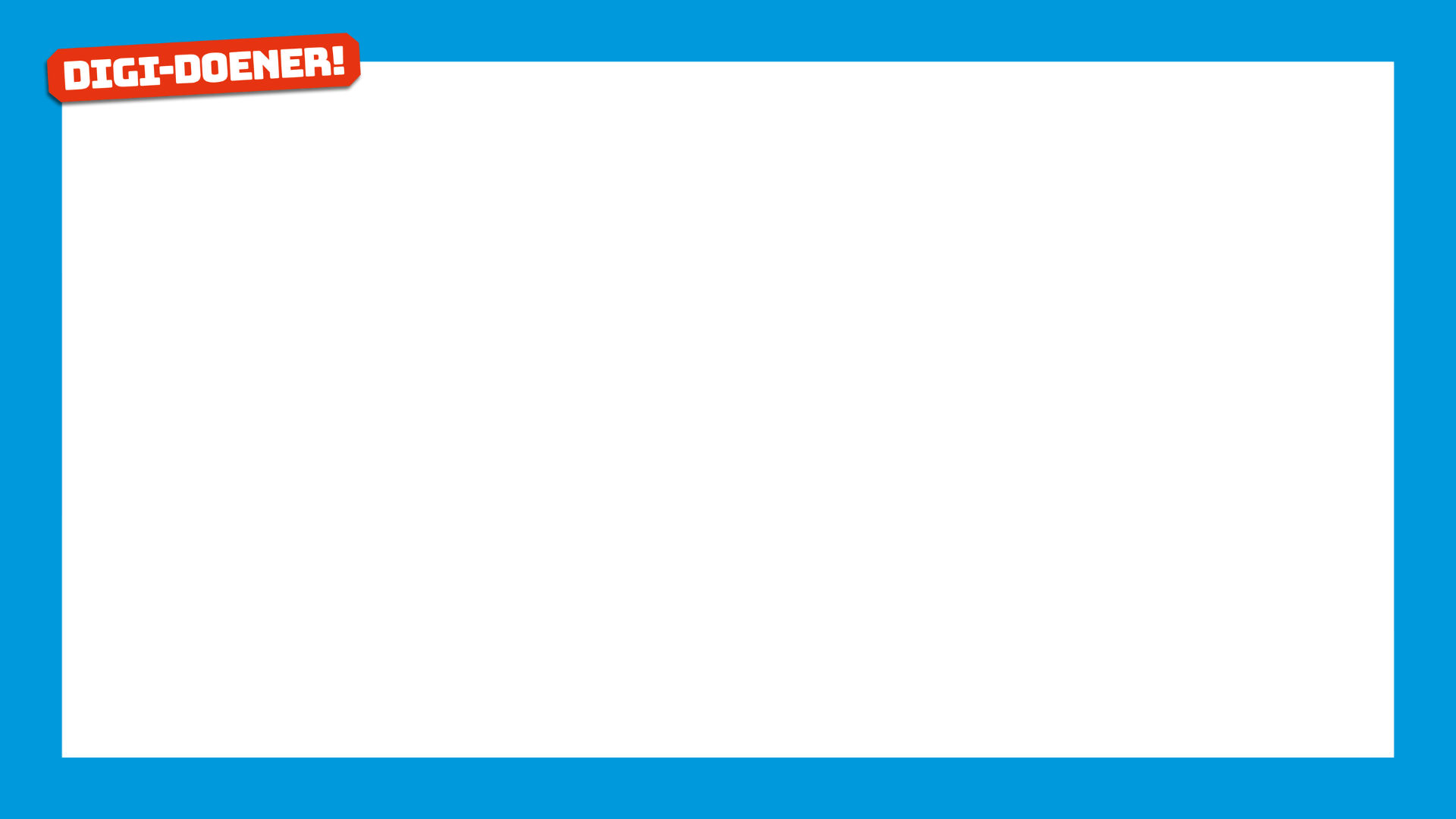 Wat heb je geleerd?